Equipping the Centers
ToT1 “Setting up and Managing a Center of Excellence”
ENCORE Online Training - Teams
23 - 26 November, 2021
Cristina Beans, M.Sc., MBA
Senior Project Manager, OGPI-University of Alicante 
c.beans@ua.es
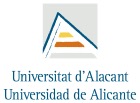 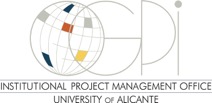 Your EKC needs to go from ideas on paper…
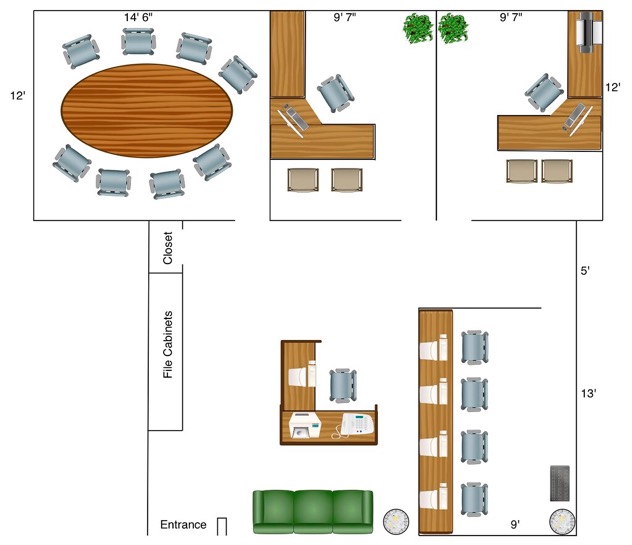 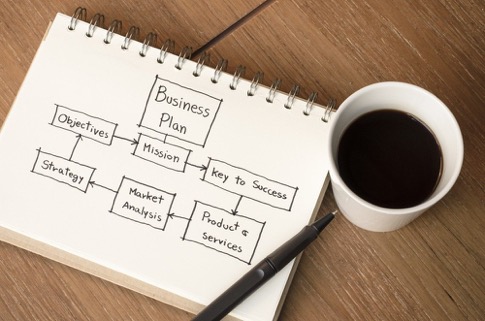 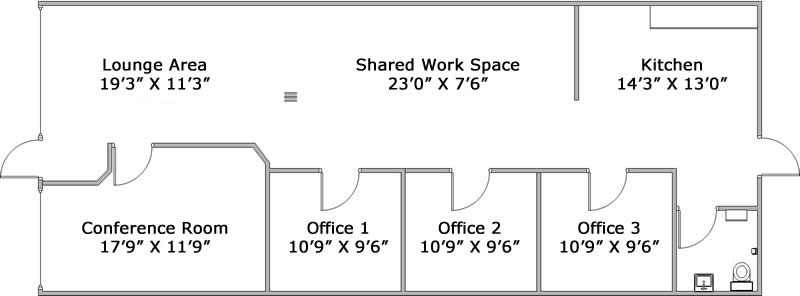 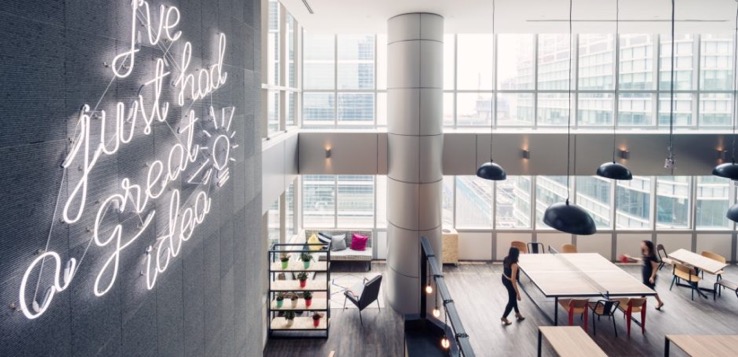 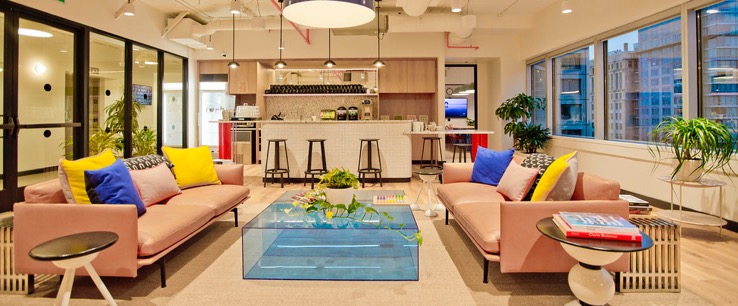 And become a real live physical space that people will want to go to!
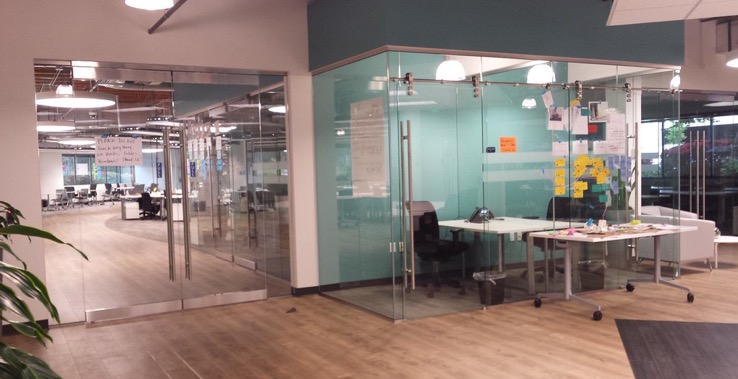 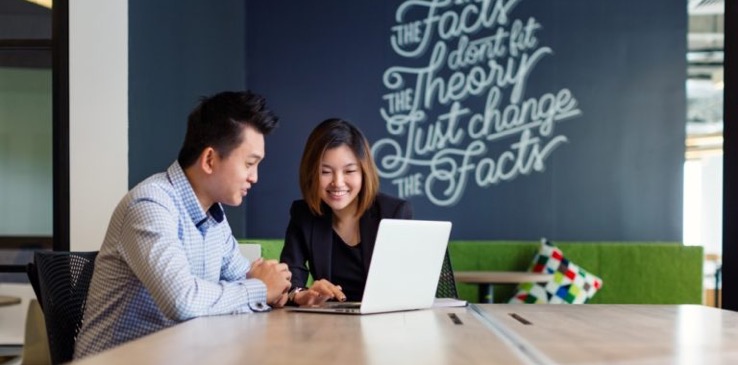 What’s the first thing to think about?
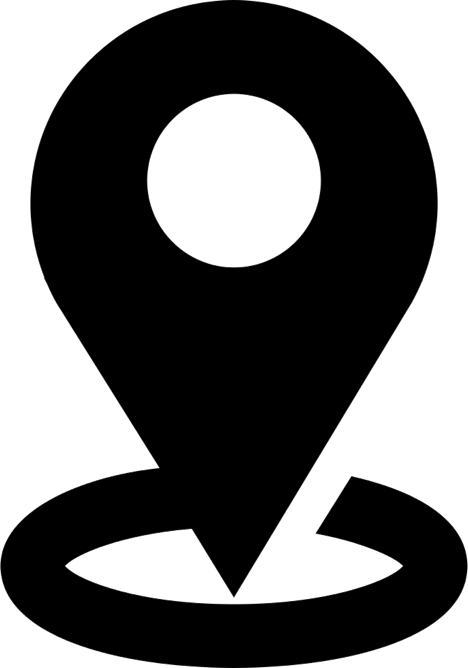 What’s the first thing to think about?
LOCATION
LOCATION
LOCATION
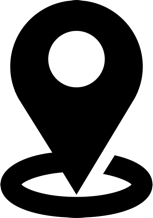 Have you found a space?
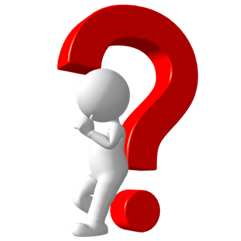 www.menti.com
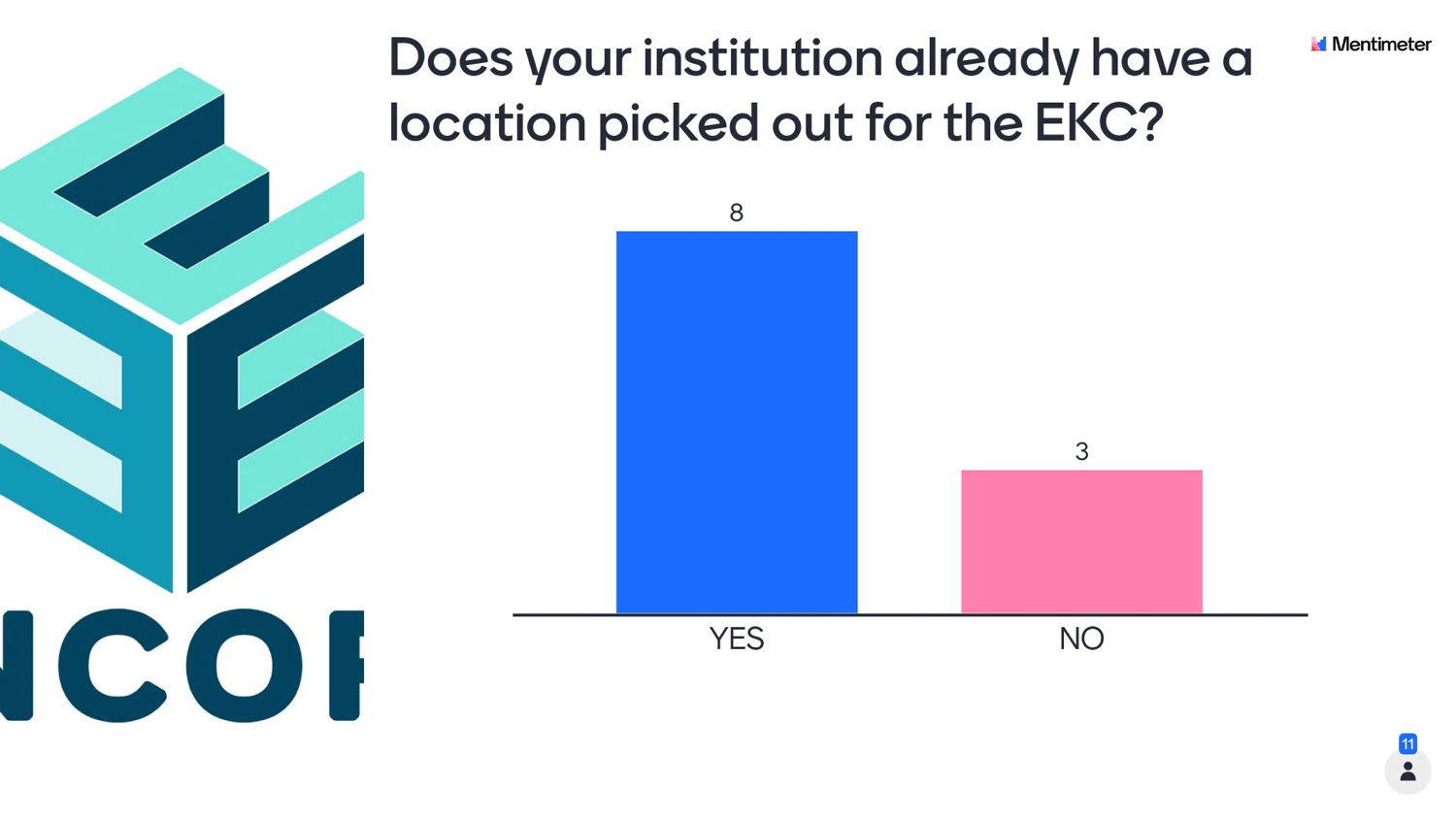 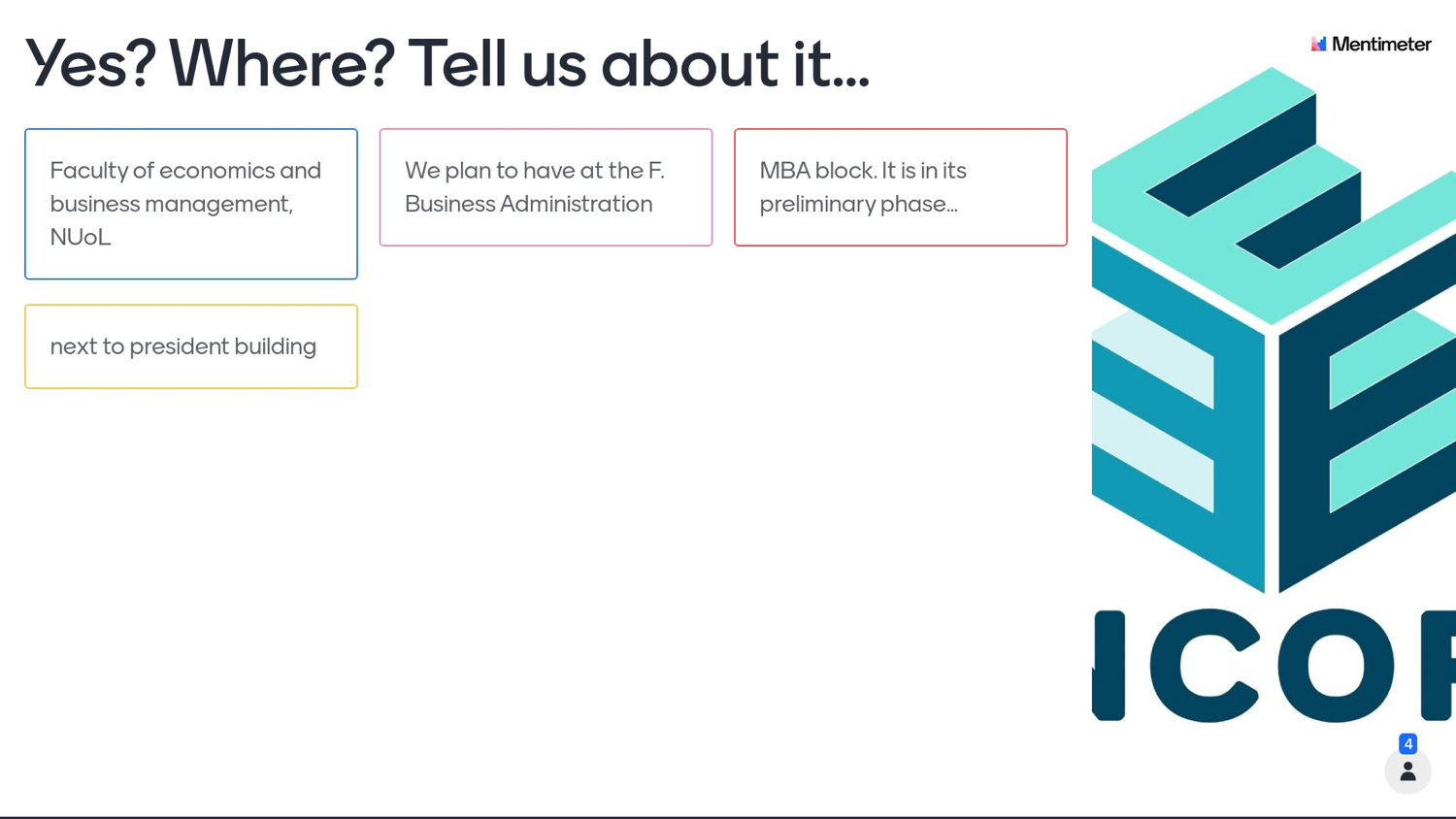 BRAINSTORMING: What should you put in that space?
www.menti.com
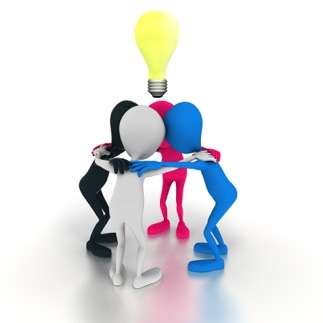 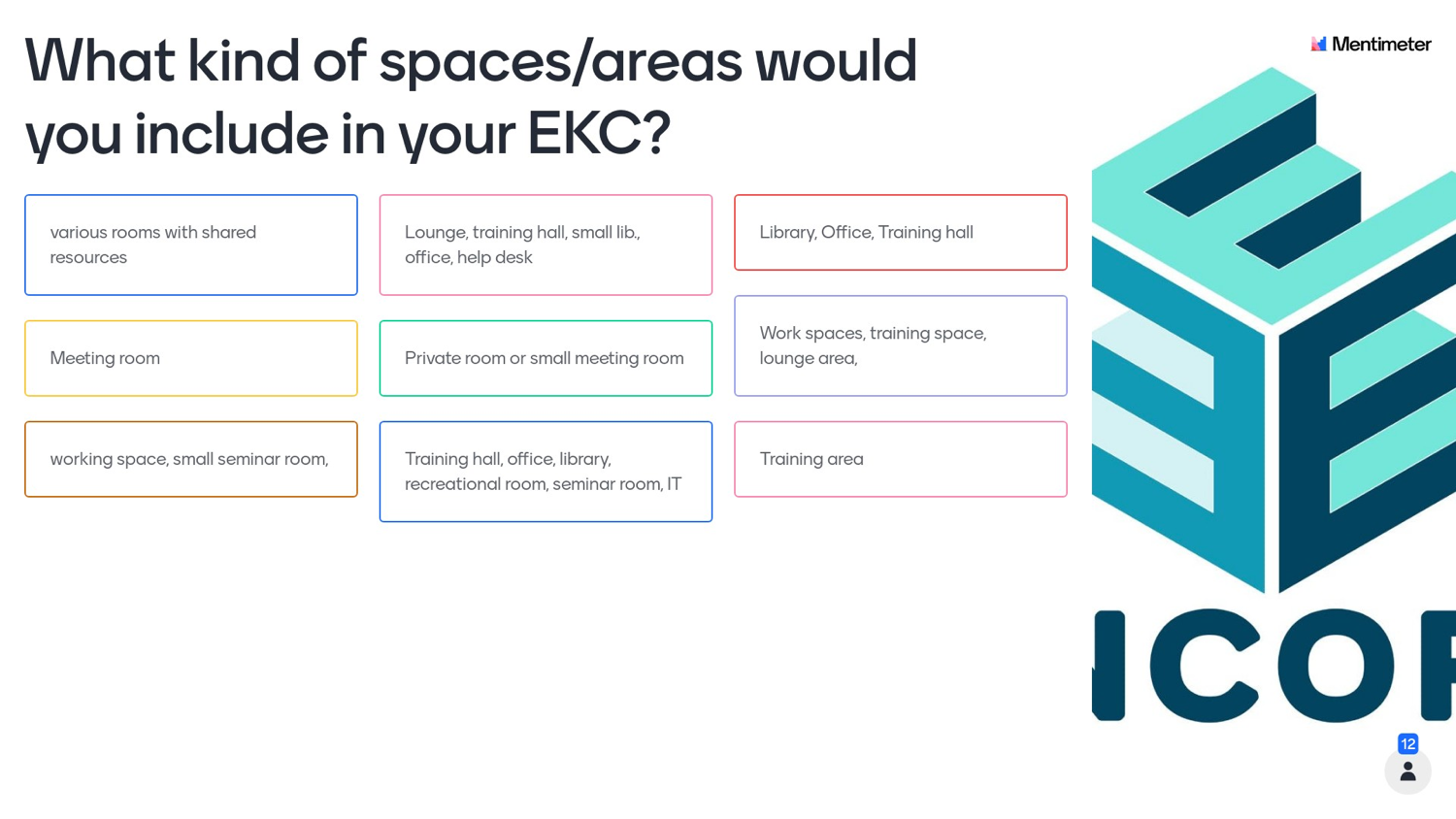 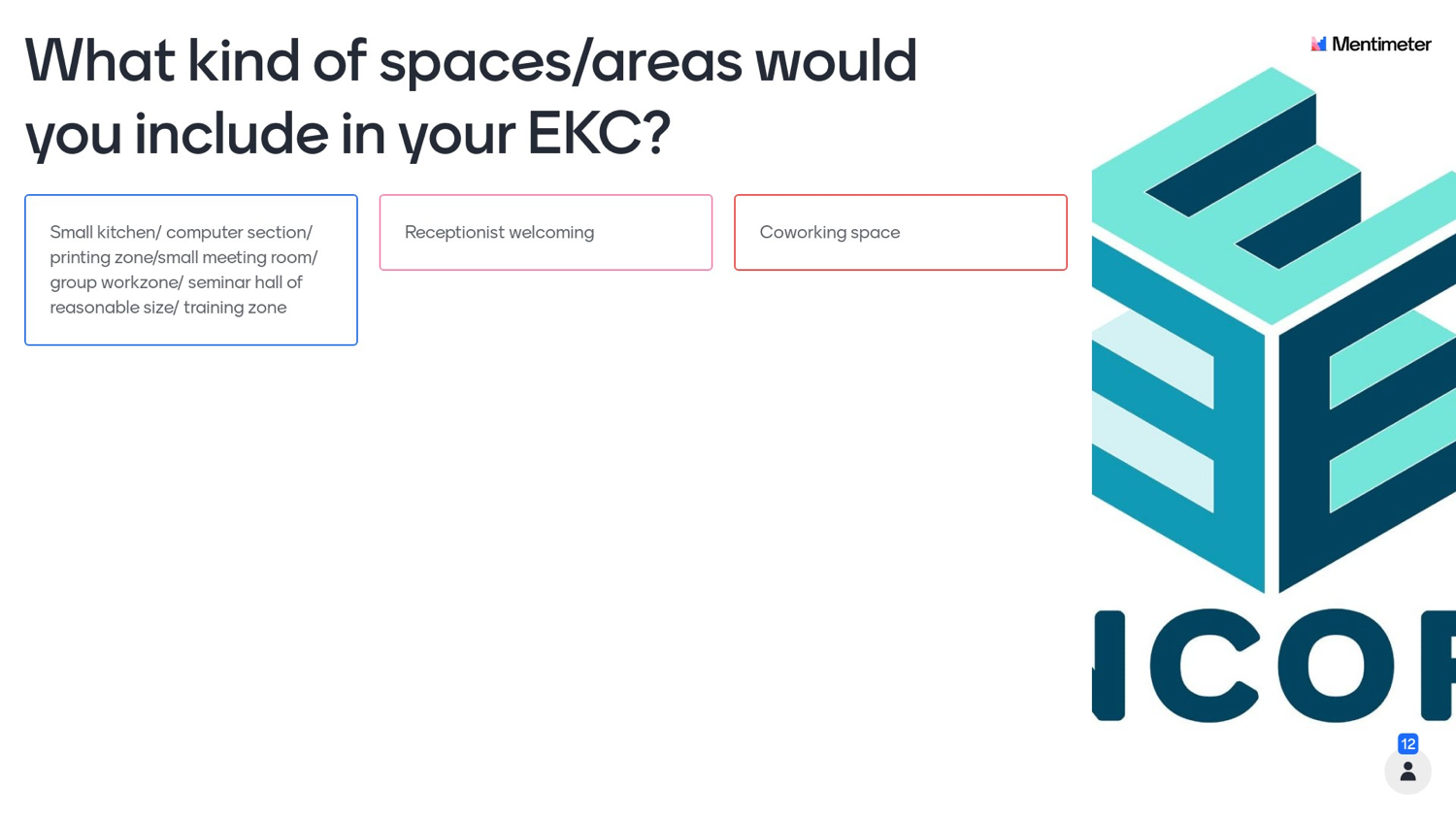 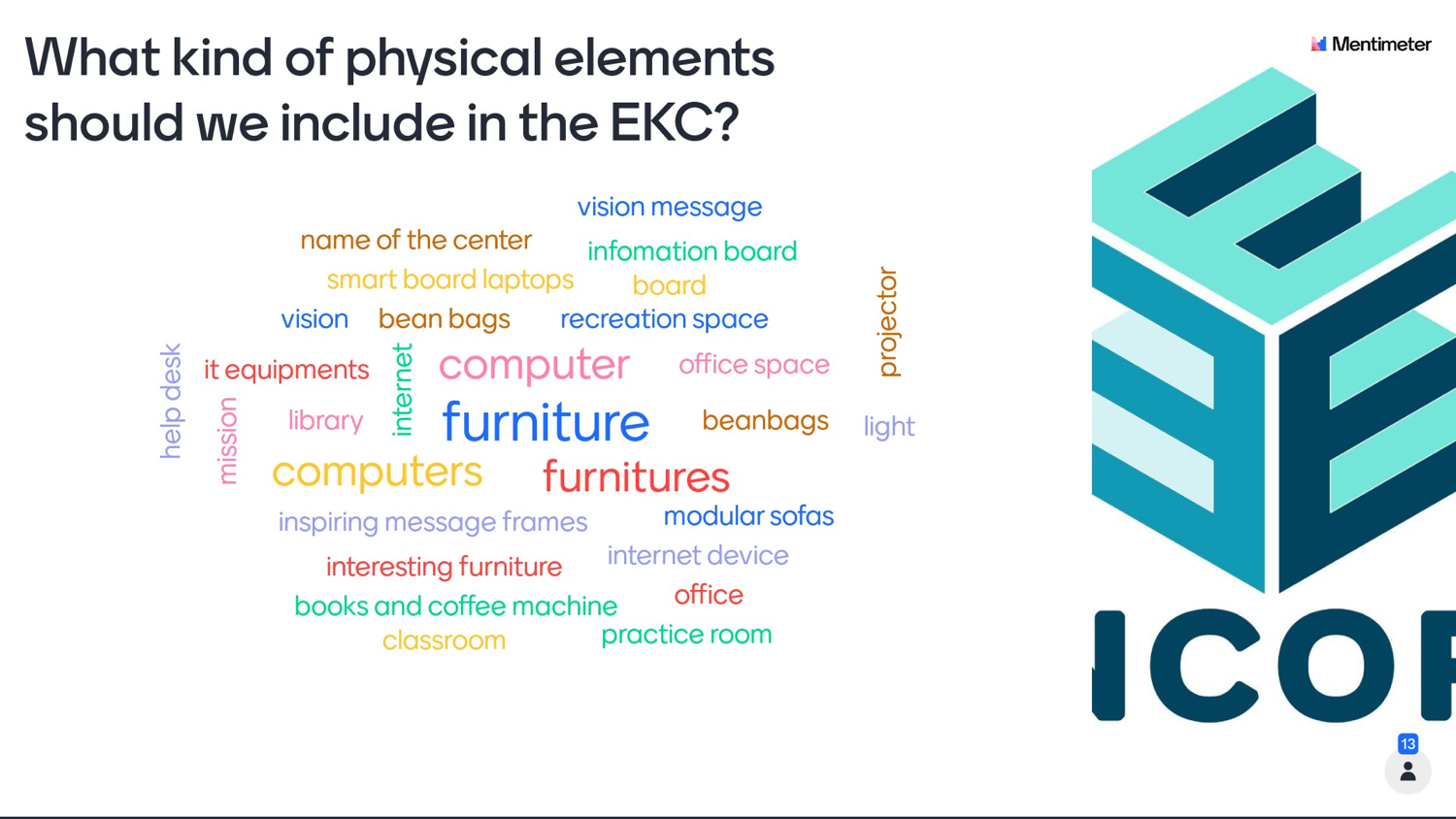 How to decide?
Think back on the work you have done in designing the concept of your EKC, its mission, its goals, its stakeholders, its services…
But especially, think on
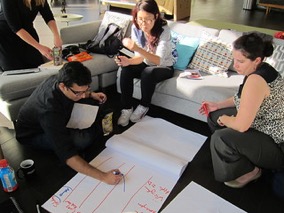 WHO IS GOING TO USE THIS SPACE?
WHAT KIND OF ACTIVITY ARE THEY GOING TO DEVELOP?
WHAT DO THEY NEED TO BE ABLE TO DEVELOP IT?
What kind of space? What kind of furnishings? 
What kind of equipment?
Some basics…
Here are some common elements found in innovation centers:
Electronic displays -> screens! Larger for meetings, presentations, smaller so people can plug their phones or laptops into and share their screens more comfortably
Whiteboards or similar (including wall space) -> for brainstorming activities etc.
Moveable tables and chairs -> the size of the teams that work together will change… plus allows to play with different configurations
Some basics…
Here are some common elements found in innovation centers:
Open space for events or non-traditional meetings for a more collaborative environment
Rapid prototype making materials -> low-tech office supplies! (magazines/newspaper, scissors, glue, post-it notes, markers, painters tape, blank sheets of paper of different sizes etc.)
Smaller room (or moveable walls) for private meetings
Environmental graphics to reinforce your institution’s culture and strategy (reflecting your mission & vision statements or your goals)
What else?
Again this depends on the needs of the people who will be using the space…
Will they need computers to use, or bring their own?
Will printing or scanning be needed?
Projectors and projection screens? (or use the large digital screens?)
3-D printer?
Will they be producing video or audio content? (reserve a space for filming with a green screen, good light, sound-proofed… and have a good camera, microphone and tripod + editing software)
Etc…
But how can I pay for any of this?
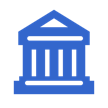 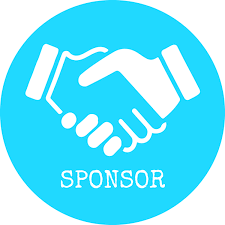 What about the design?
Work with your students!!!
Organise a design contest in your university! Could be for an EKC logo, or even for the whole interior design of the center…
Have students help retrieve unused furnishings from the campus and elsewhere, and organize a “refurbishing day” - fix them up, add a new coat of paint…
Organise a team-building day between your staff and students… and repaint the building inside and out! 
Get creative… and then show it off!
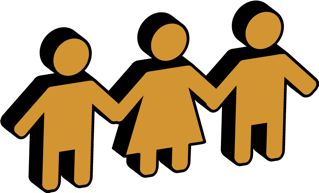 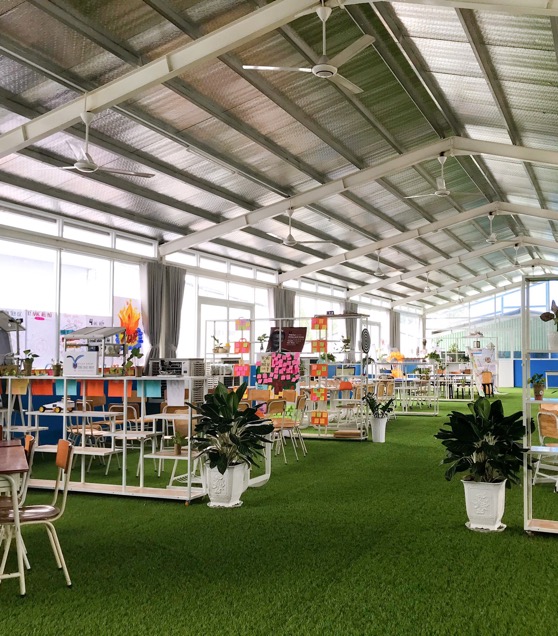 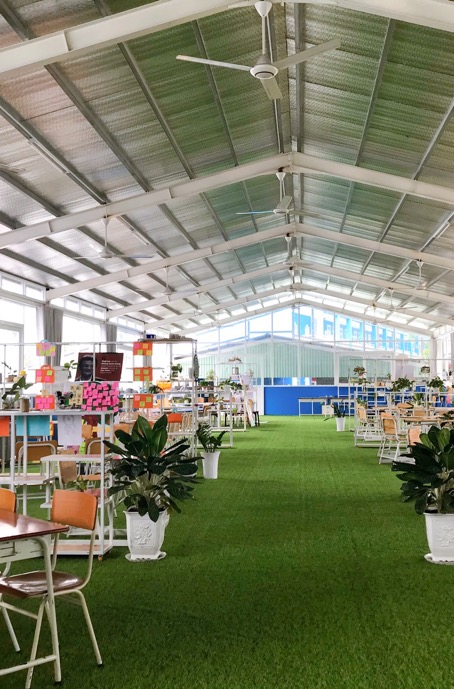 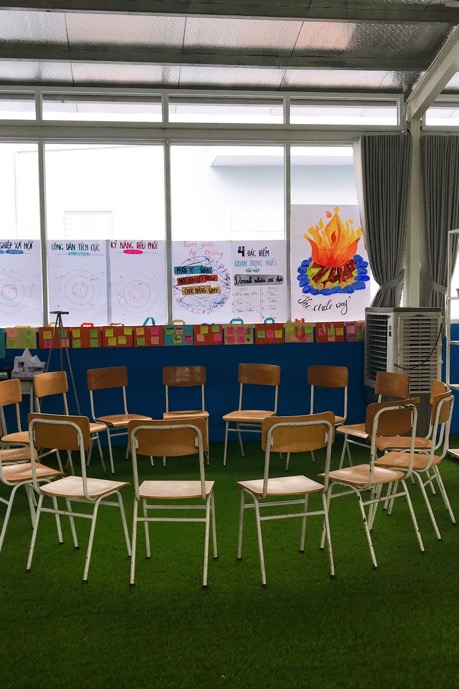 An example from Thu Dau Mot University (Vietnam)
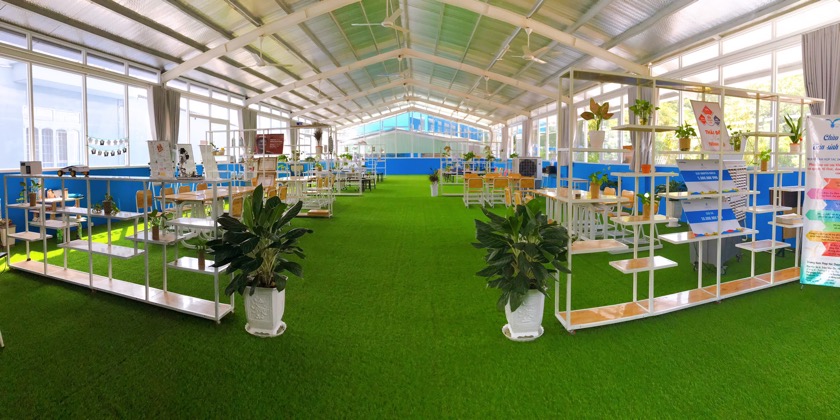 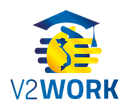 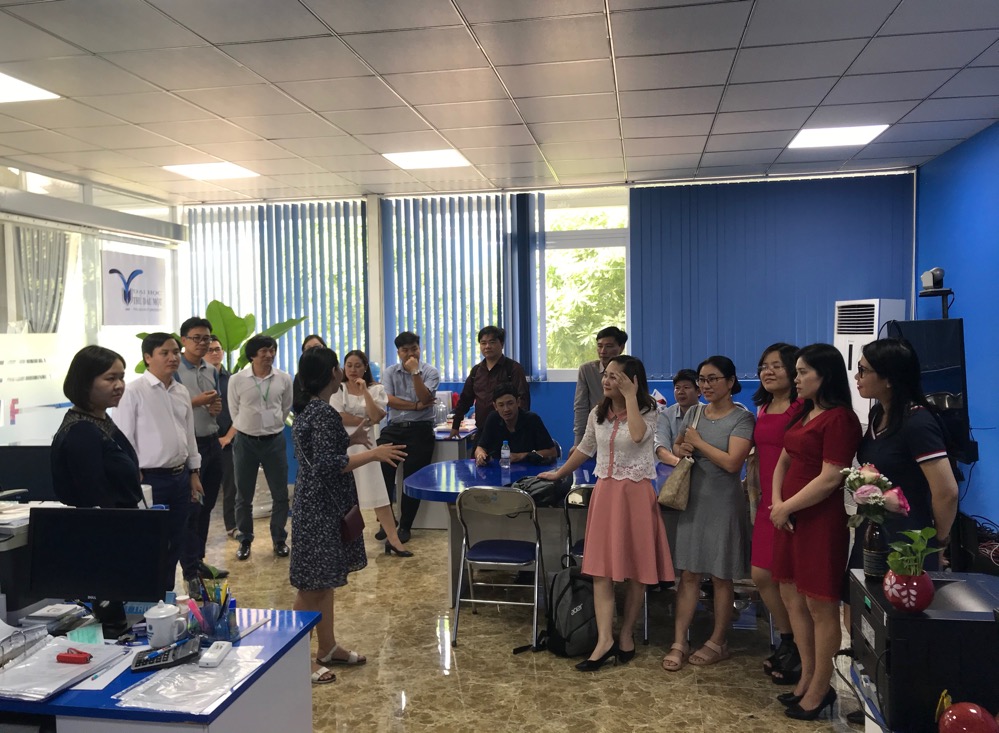 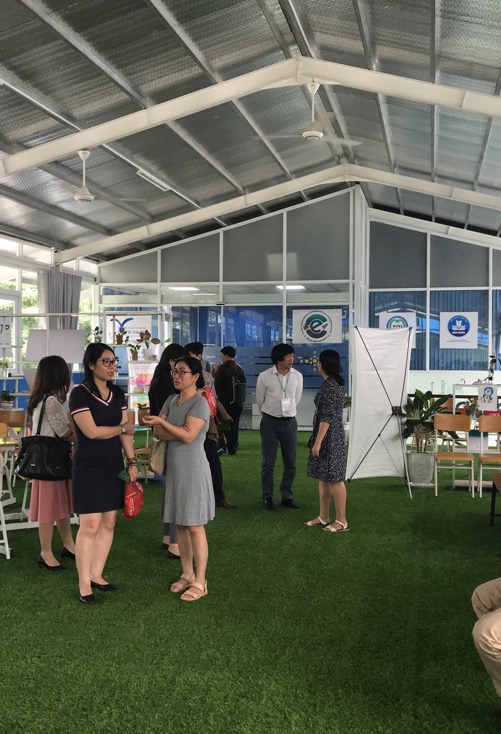 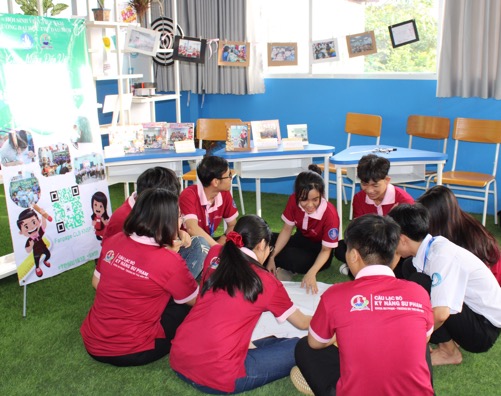 TDMU space in use…
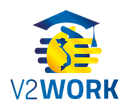 THANK YOU!
Cristina Beans, M.Sc., MBA
Senior Project Manager, OGPI-University of Alicante 
c.beans@ua.es
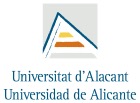 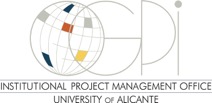